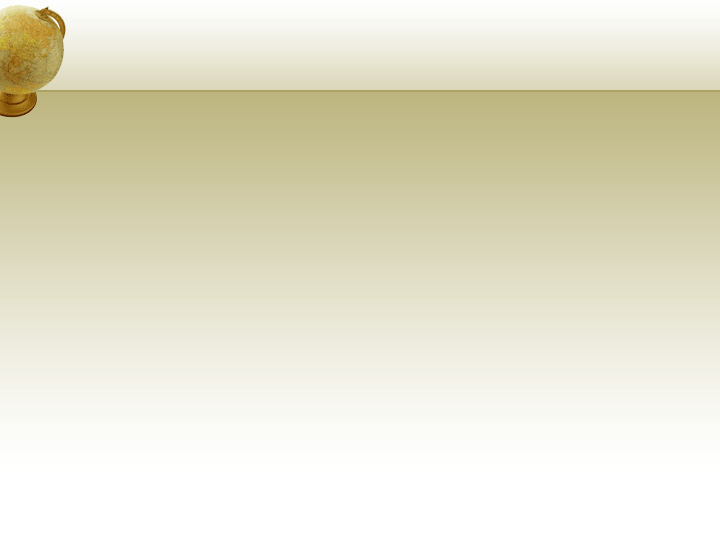 TRƯỜNG THCS KHƯƠNG ĐÌNH
BÀI GIẢNG ĐIỆN TỬ
MÔN : LỊCH SỬ VÀ ĐỊA LÍ 8

TIẾT 4 - BÀI 2: CÁCH MẠNG TƯ SẢN PHÁP 
CUỐI THẾ KỈ VIII (T2)
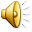 GIÁO VIÊN: NGUYỄN THỊ HƯƠNG
TỔ: KHOA HỌC XÃ HỘI
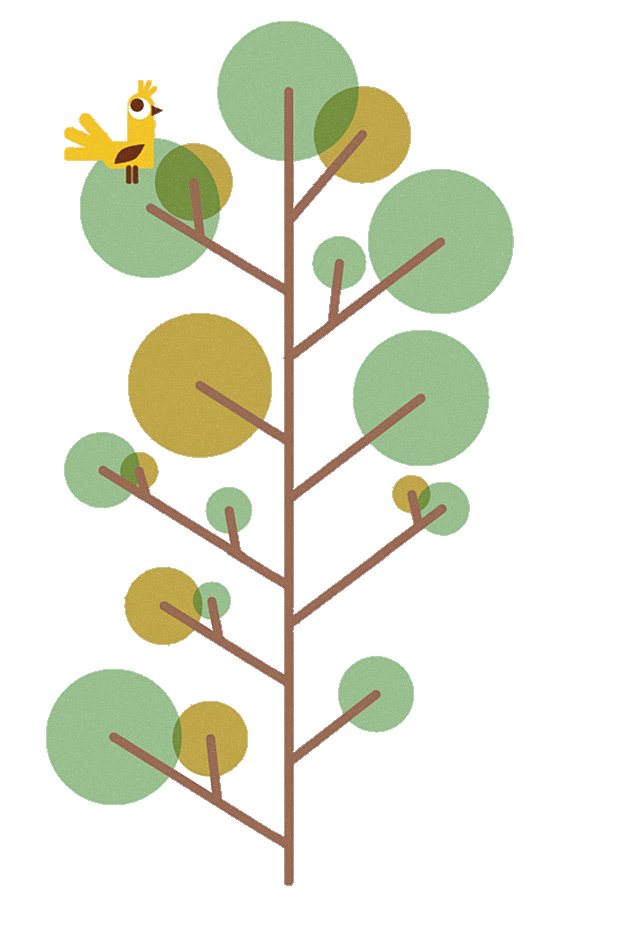 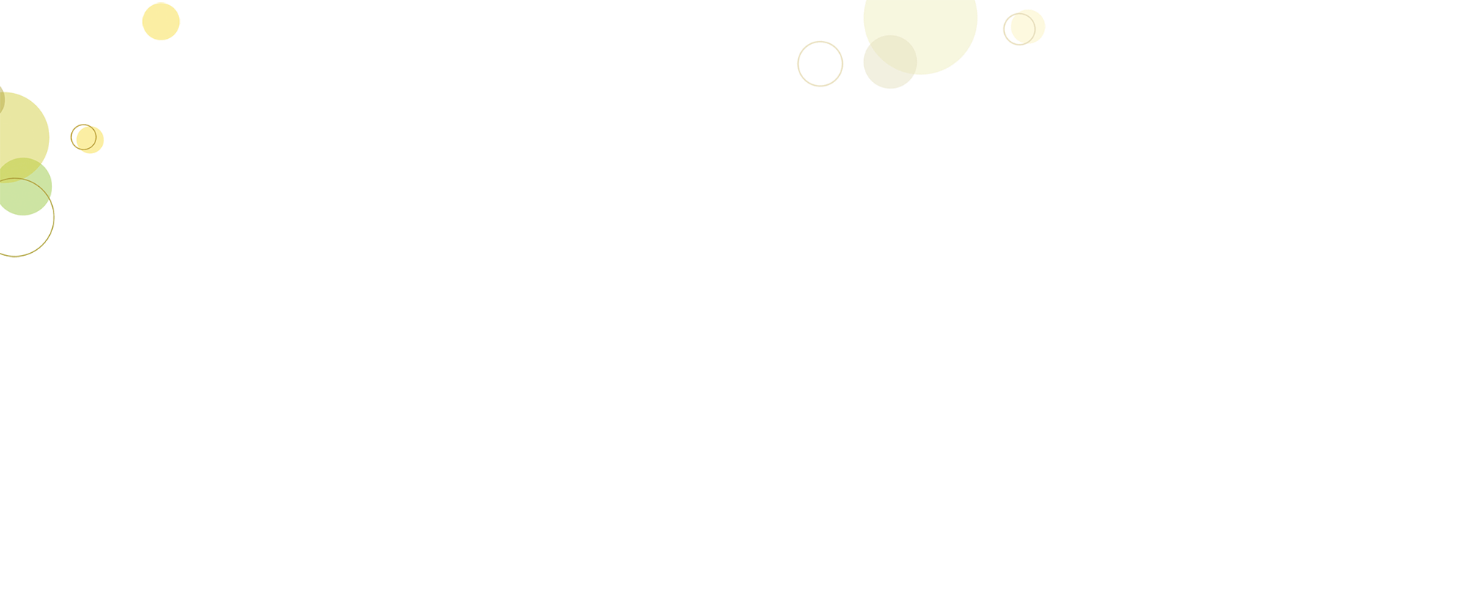 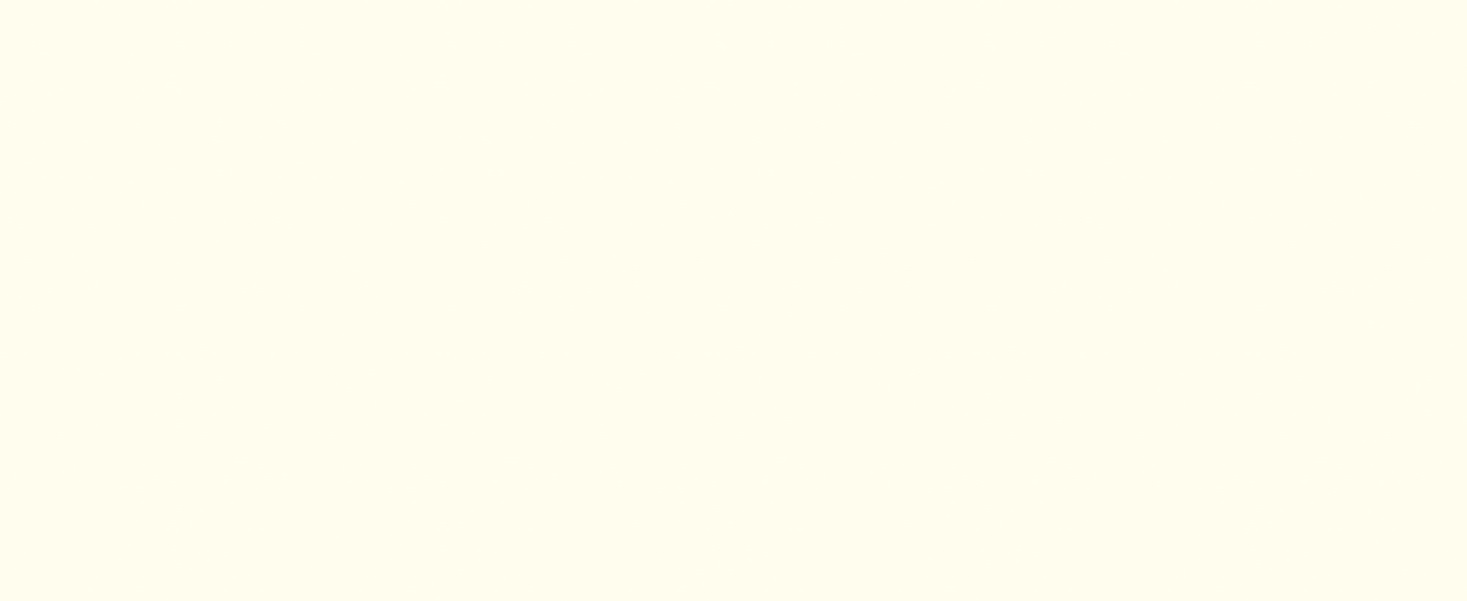 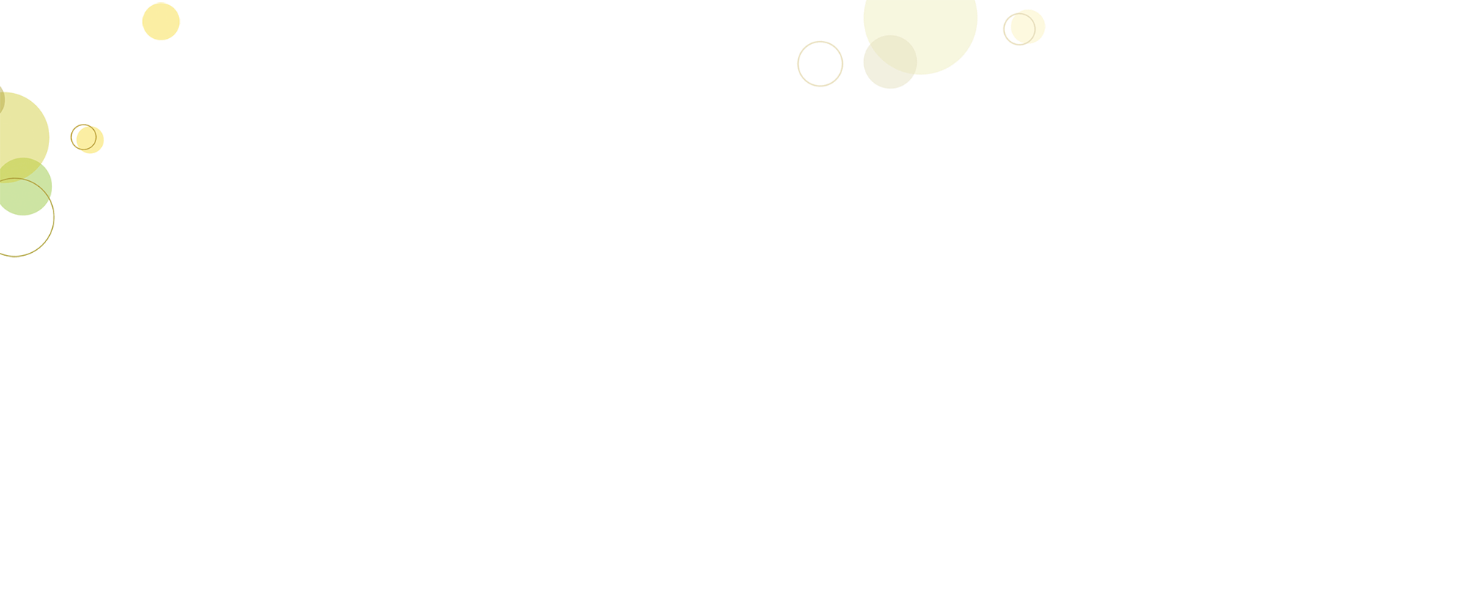 KHỞI ĐỘNG
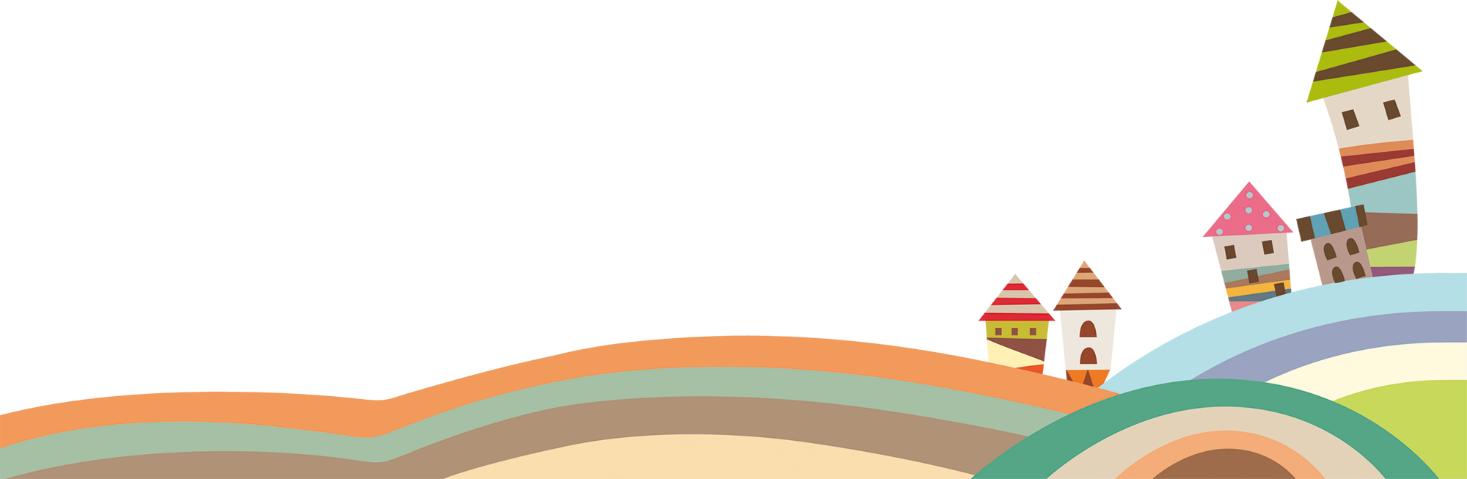 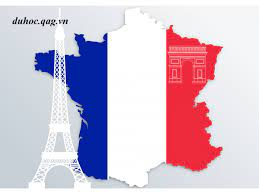 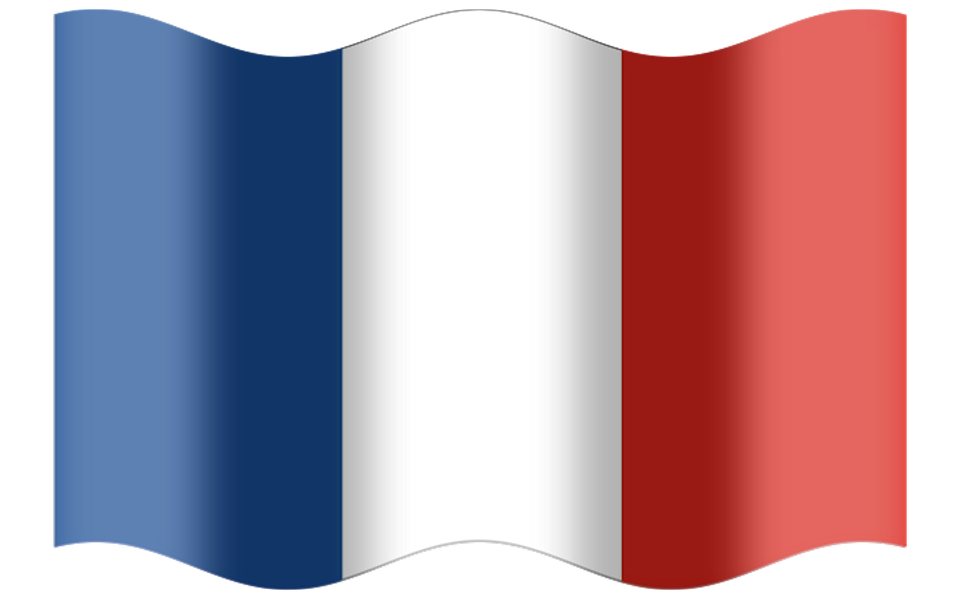 Bằng sự hiểu biết của mình em hãy cho biết ý nghĩa của lá cờ nước Pháp
BÀI 2:CÁCH MẠNG TƯ SẢN PHÁP 
CUỐI THẾ KỈ XVIII (TIẾT 2)
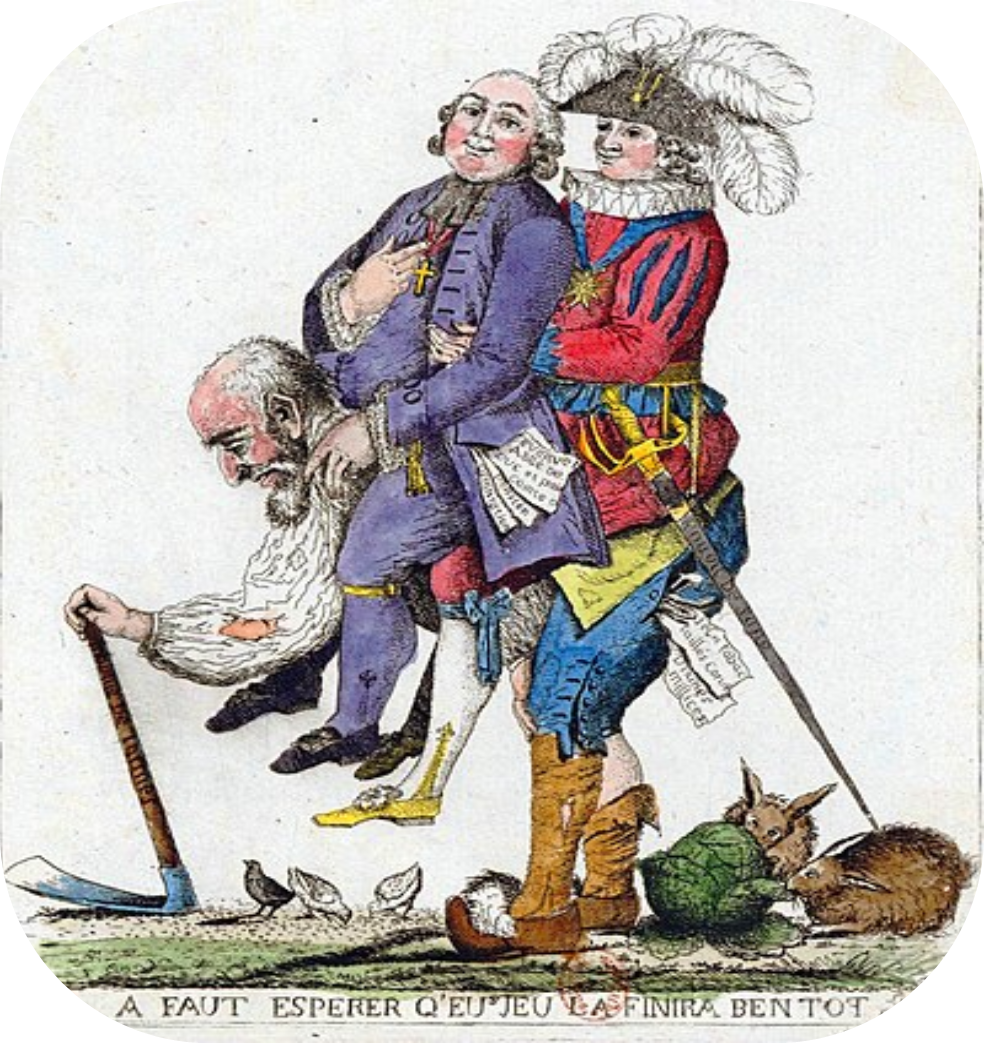 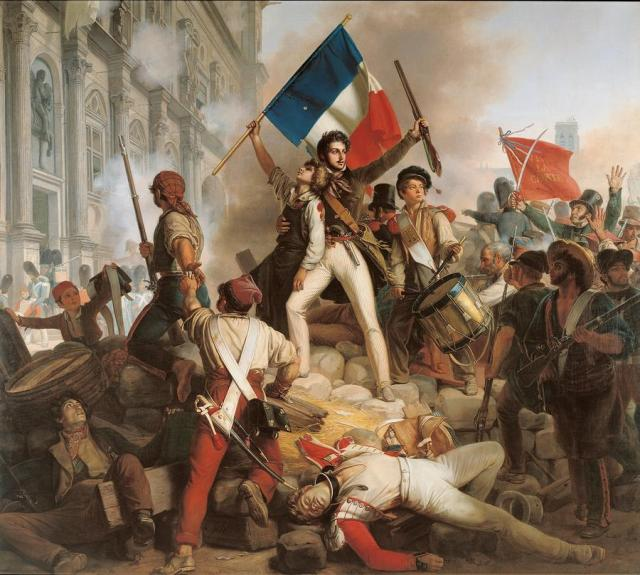 BÀI 2: CÁCH MẠNG TƯ SẢN PHÁP CUỐI THẾ KỈ XVIII (T2)
1. Tình hình nước Pháp trước cách mạng
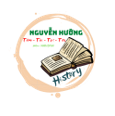 Xem đoạn phim sau và cho biết một số sự kiện chính của CMTS Pháp
10/8/1792
27/7/1794
2/6/1793
14/7/1789
Phá ngục Ba-xti
Ra đời bản Tuyên ngôn Nhân quyền và Dân quyền
Một số sự kiện chính cách mạng tư sản Pháp
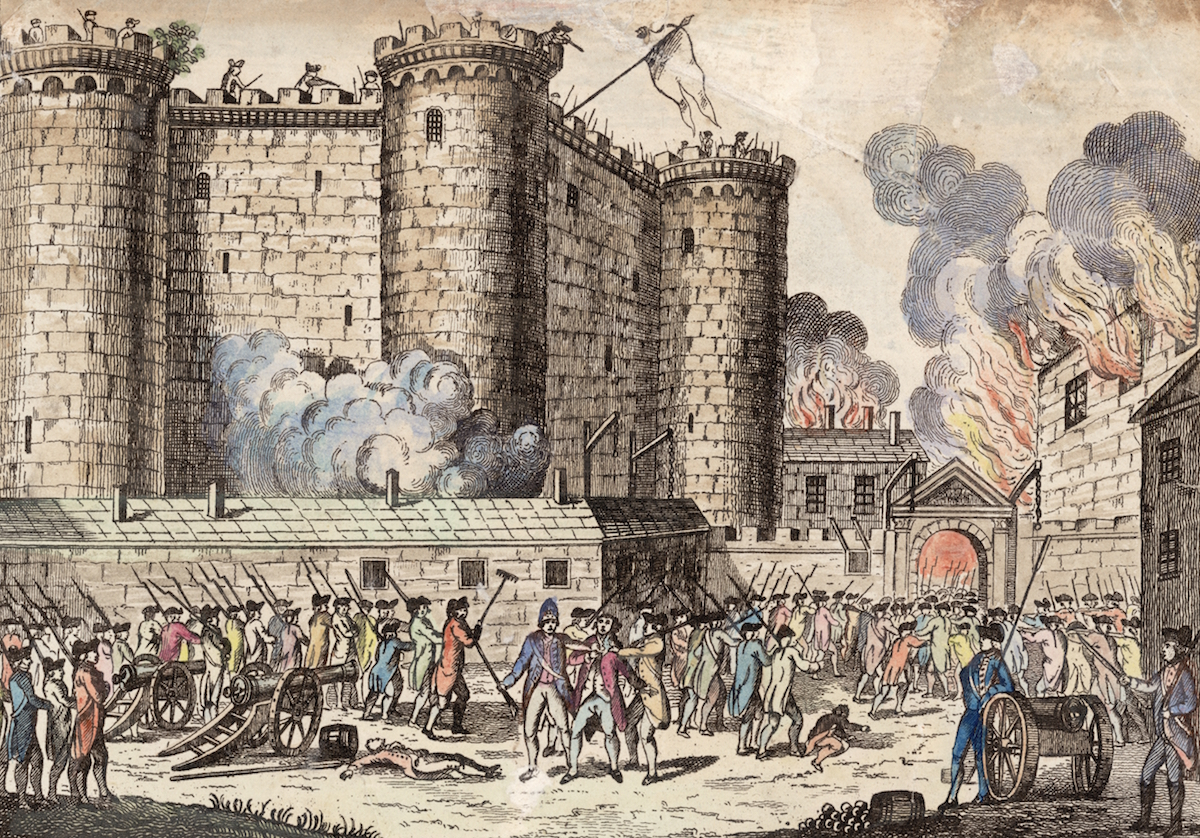 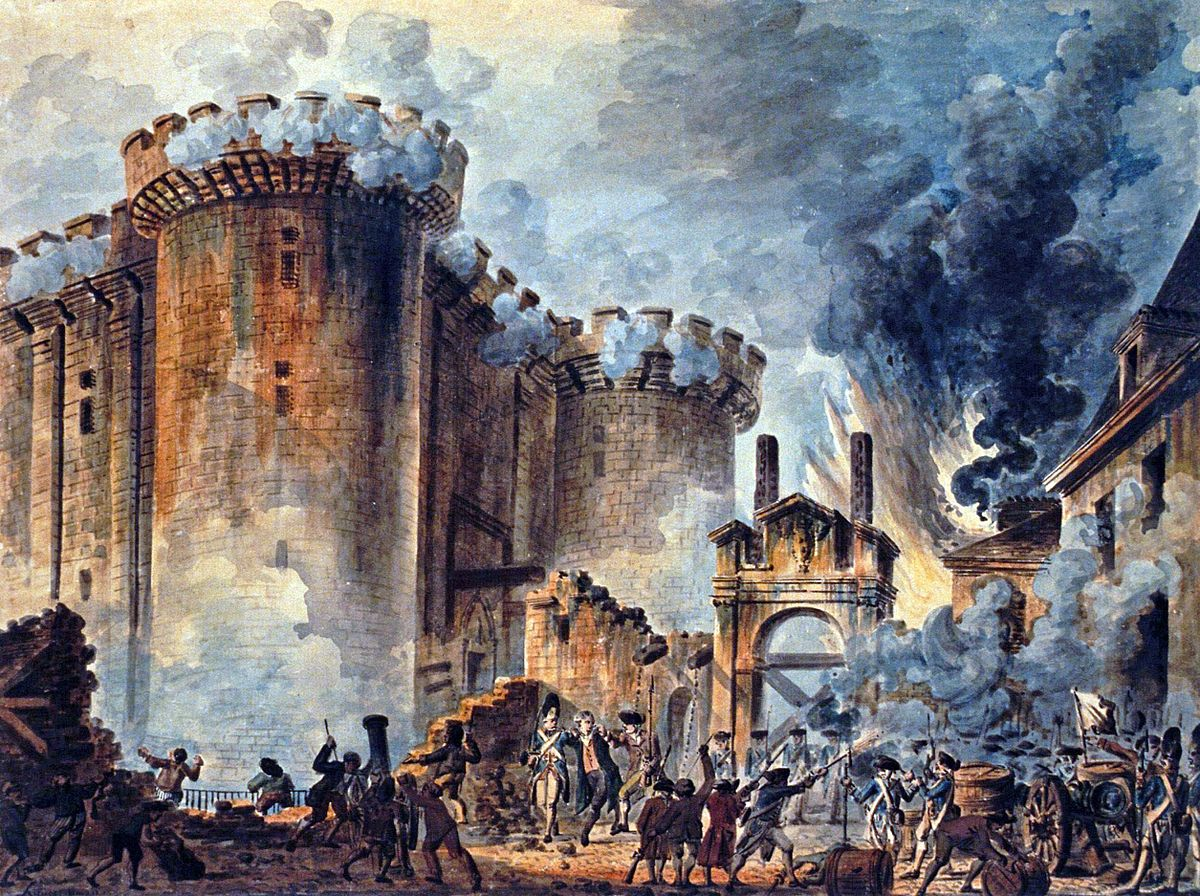 Phá ngục Ba-xti
Em có nhận xét gì về “Tuyên ngôn Nhân quyền và Dân quyền”?
Điều 1: Mọi người sinh ra đều có quyền sống tự do và bình đẳng.
Điều 2: Đều có những quyền được hưởng: quyền tự do, quyền sở hữu, quyền được an toàn và quyền chống áp bức.
Điều 17: Quyền sở hữu là quyền bất khả xâm phạm và thiêng liêng, không ai có thể tước bỏ.
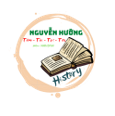 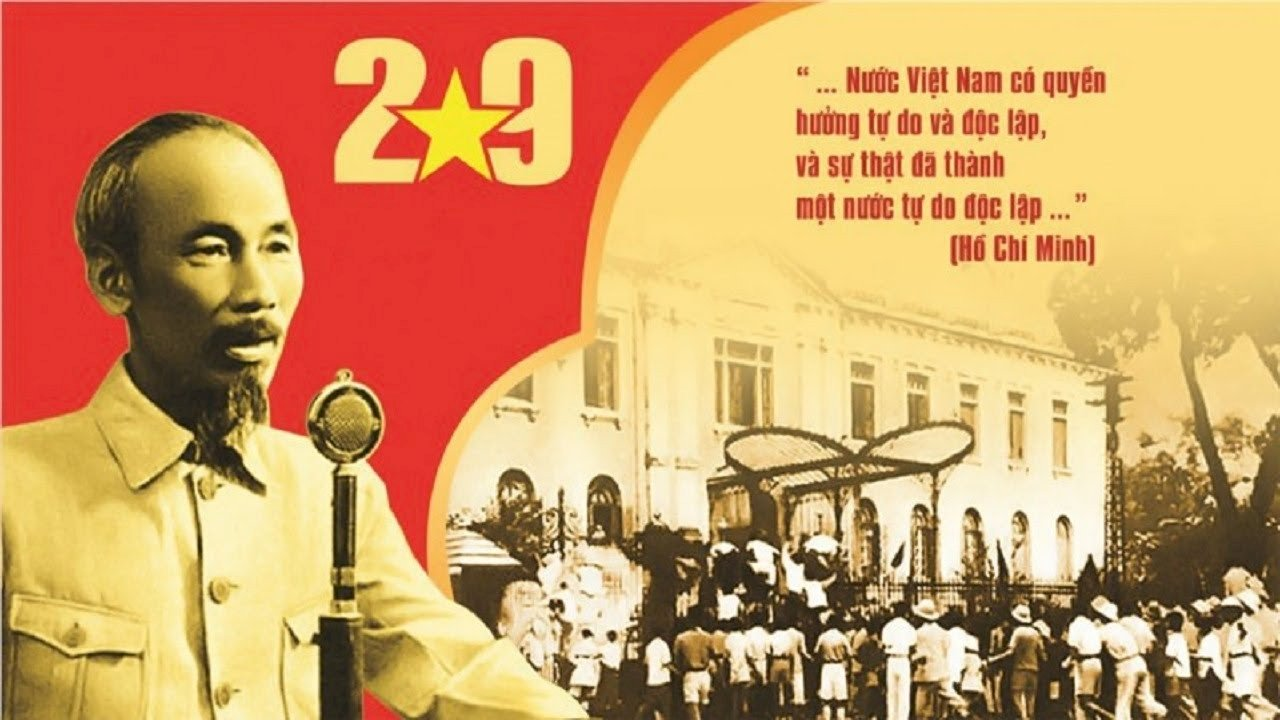 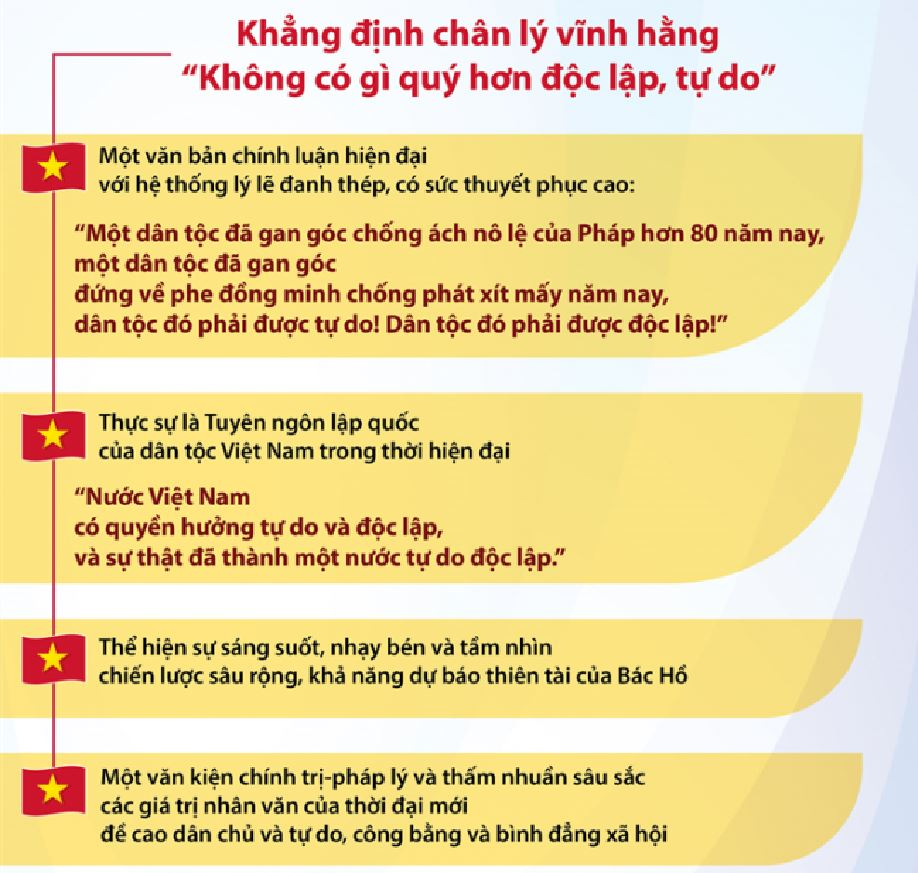 10/8/1792
27/7/1794
2/6/1793
14/7/1789
Phá ngục Ba-xti
Nhân dân Pa-ri khởi nghĩa lật đổ phong kiến, thành lập nên cộng hoà
Ra đời bản Tuyên ngôn Nhân quyền và Dân quyền
Một số sự kiện chính cách mạng tư sản Pháp
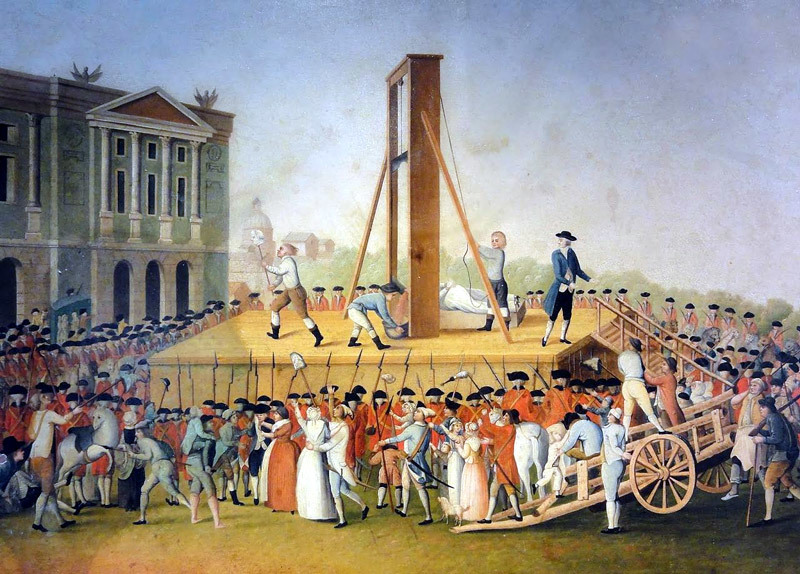 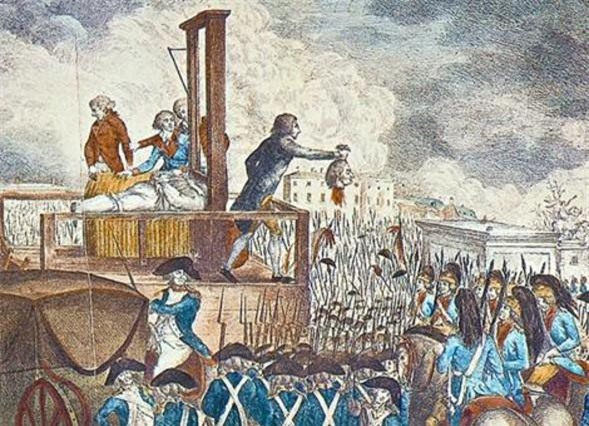 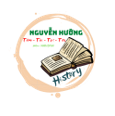 10/8/1792
27/7/1794
2/6/1793
14/7/1789
Phá ngục Ba-xti
Nhân dân Pa-ri khởi nghĩa lật đổ phong kiến, thành lập nên cộng hoà
Nền chuyển chính dân chủ cách mạng Gia-cô-banh được thiết lập
Ra đời bản Tuyên ngôn Nhân quyền và Dân quyền
Một số sự kiện chính cách mạng tư sản Pháp
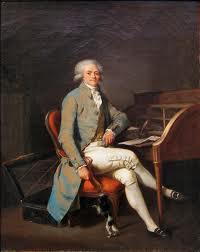 Ma-xi-mi-liêng đơ Rô-be-spie (1758-1794) là luật sư ở A-rát, nổi tiếng về tinh thần cách mạng ngoan cường và đức tính chính trực, liêm khiết (người ta gọi ông là con người không thể mua chuộc).
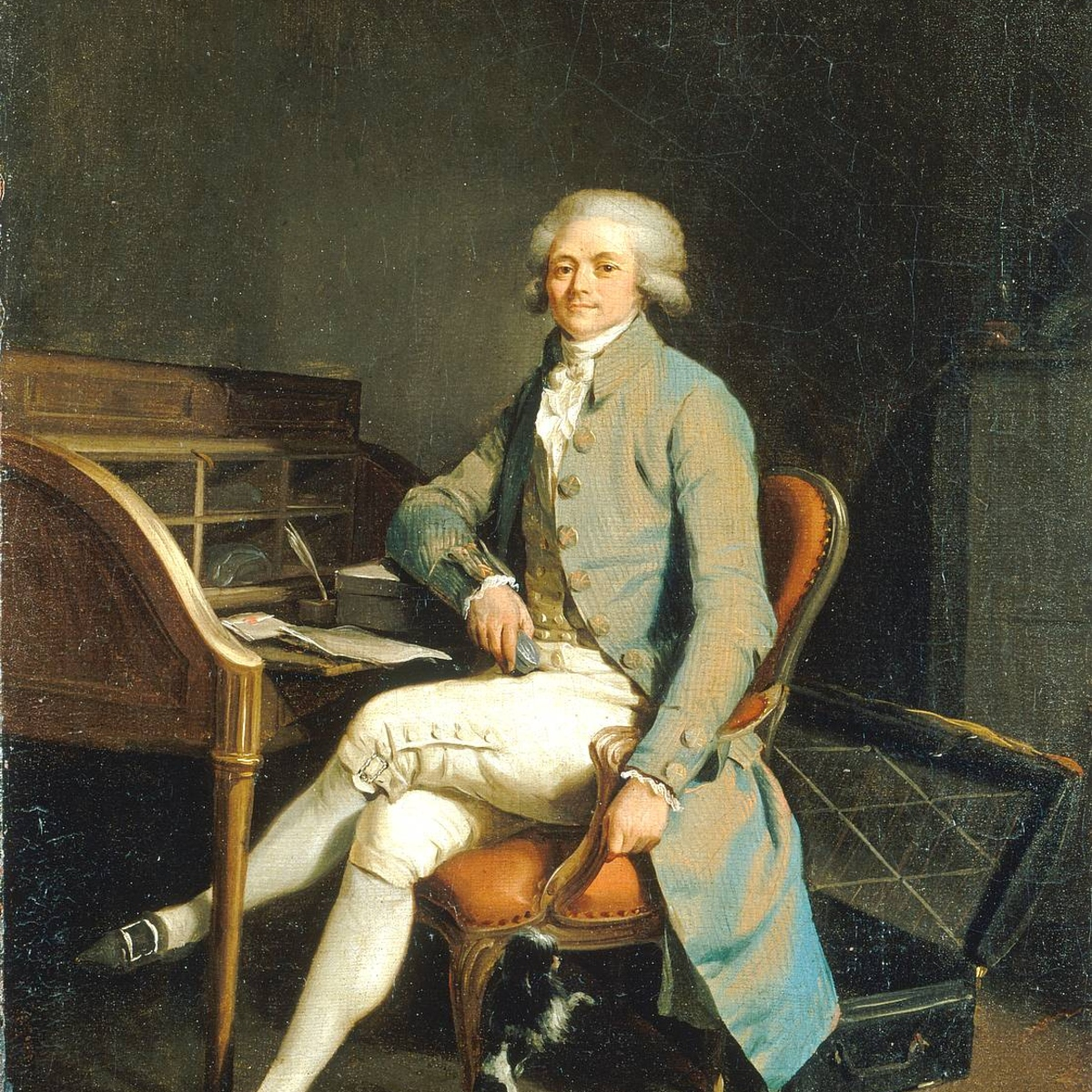 - Những biện pháp của chính quyền Giacôbanh:+ Ra sắc lệnh xoá bỏ hoàn toàn nghĩa vụ PK đối với nông dân+ Giải quyết ruộng đất cho nông dân, tiền lương cho công nhân.+ Thông qua hiến pháp mới, mở rộng tự do dân chủ.+ Ban hành sắc lệnh "Tổng động viên toàn quốc".+ Xoá nạn đầu cơ tích trữ…=> Cách mạng đến đỉnh cao.
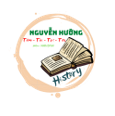 M. Rô-be-spie
10/8/1792
27/7/1794
2/6/1793
14/7/1789
Phái tư sản phản cách mạng đảo chính, cách mạng thoái trào và kết thúc.
Phá ngục Ba-xti
Nhân dân Pa-ri khởi nghĩa lật đổ phong kiến, thành lập nên cộng hoà
Nền chuyển chính dân chủ cách mạng Gia-cô-banh được thiết lập
Ra đời bản Tuyên ngôn Nhân quyền và Dân quyền
Một số sự kiện chính cách mạng tư sản Pháp
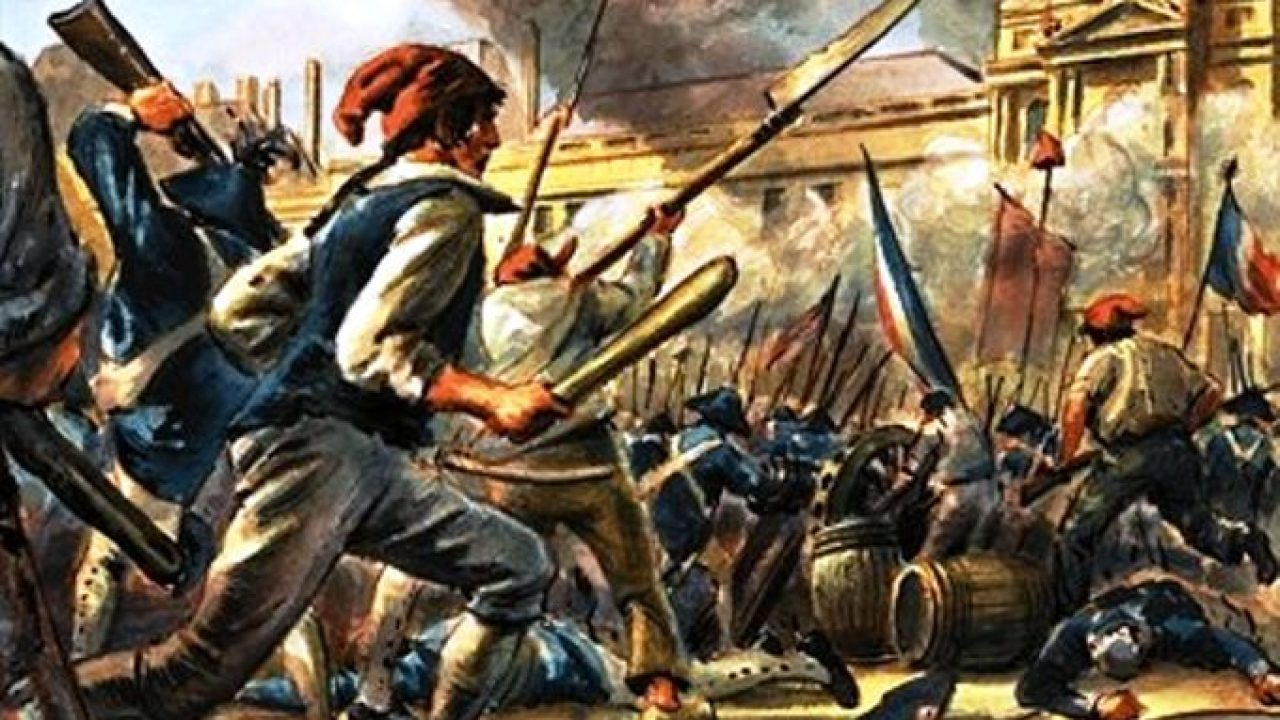 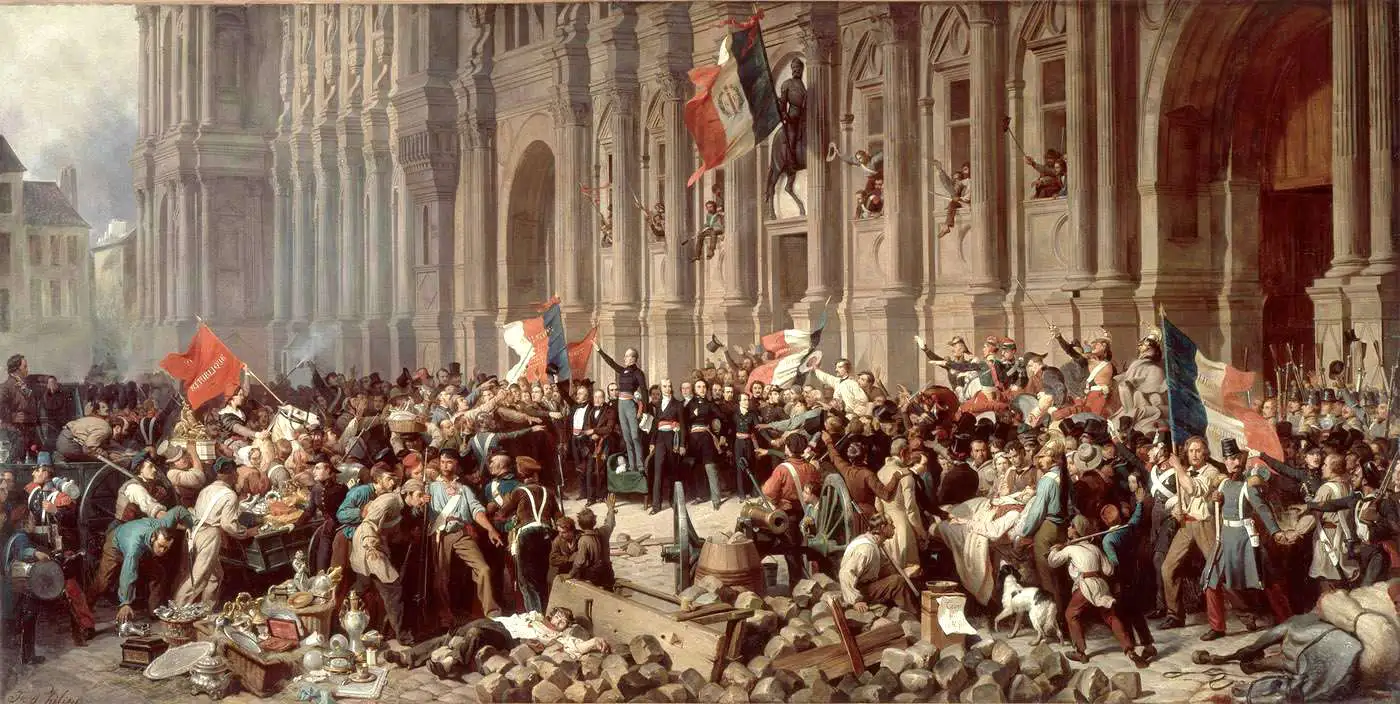 Phái tư sản phản cách mạng đảo chính, cách mạng thoái trào và kết thúc.
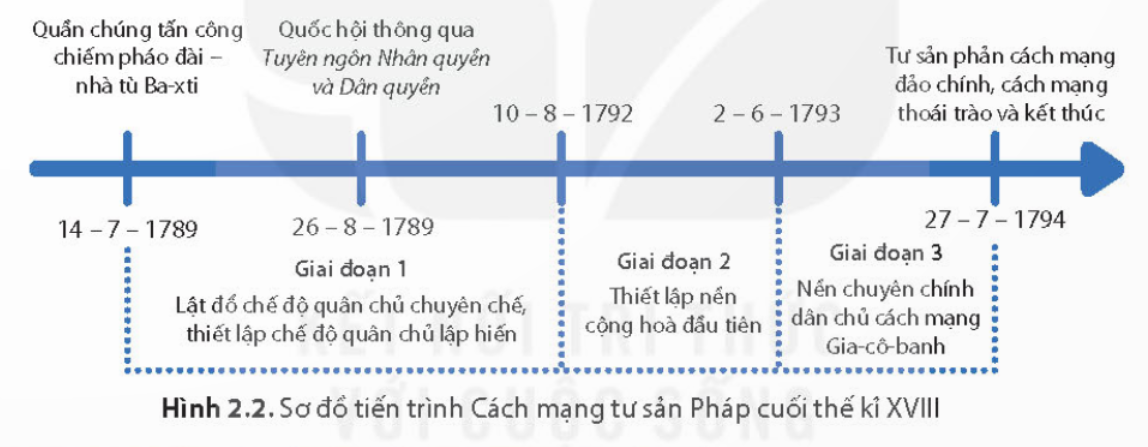 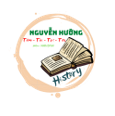 BÀI 2: CÁCH MẠNG TƯ SẢN PHÁP CUỐI THẾ KỈ XVIII (T2)
1. Tình hình nước Pháp trước cách mạng
2. Kết quả, ý nghĩa, tính chất và đặc điểm chính của Cách mạng tư sản Pháp
Hoàn thành bảng sau về kết quả, ý nghĩa, tính chất và đặc điểm của cách mạng tư sản Pháp?
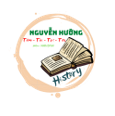 b. KẾT QUẢ, Ý NGHĨA, TÍNH CHẤT VÀ ĐẶC ĐIỂM
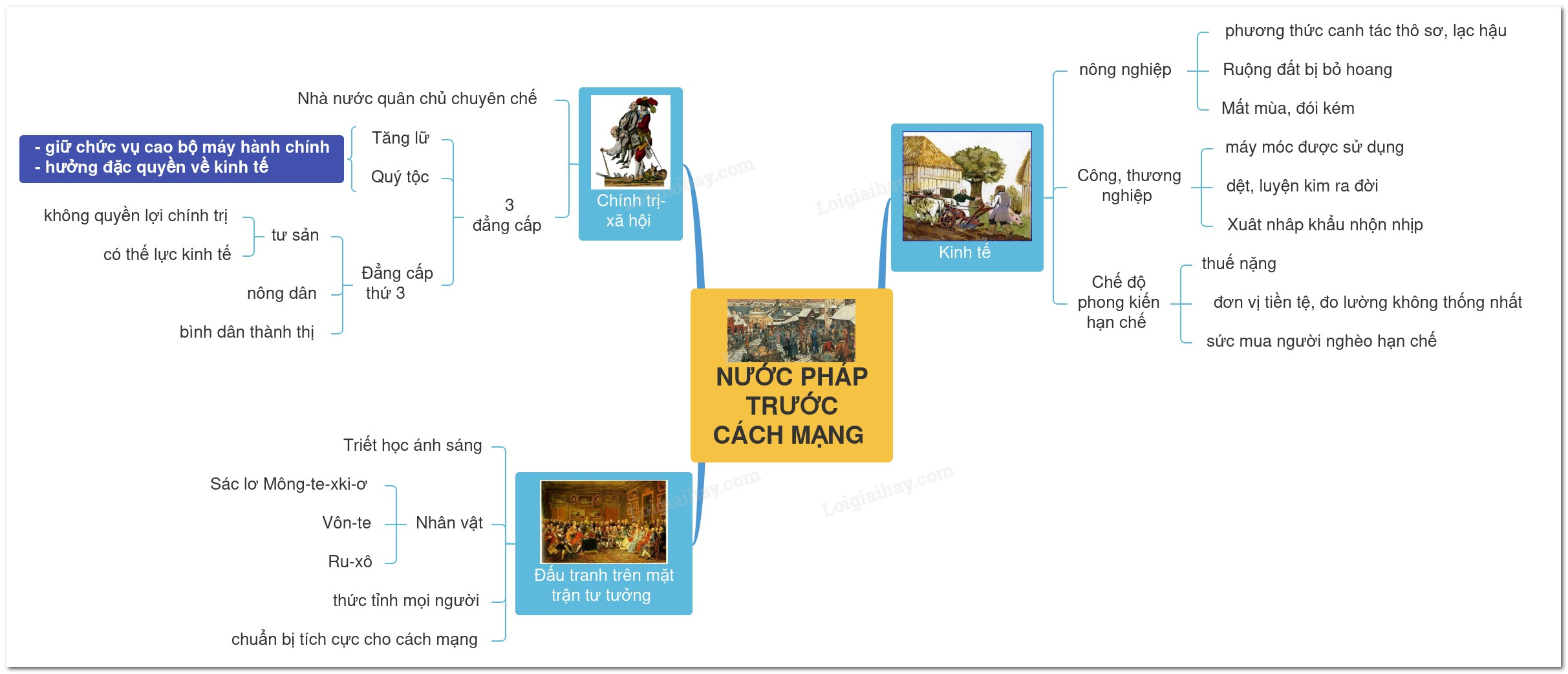 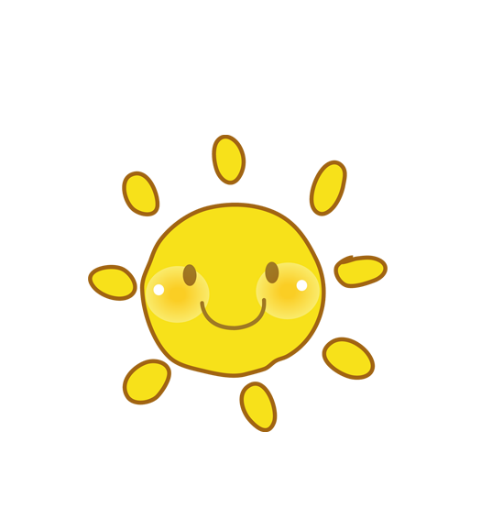 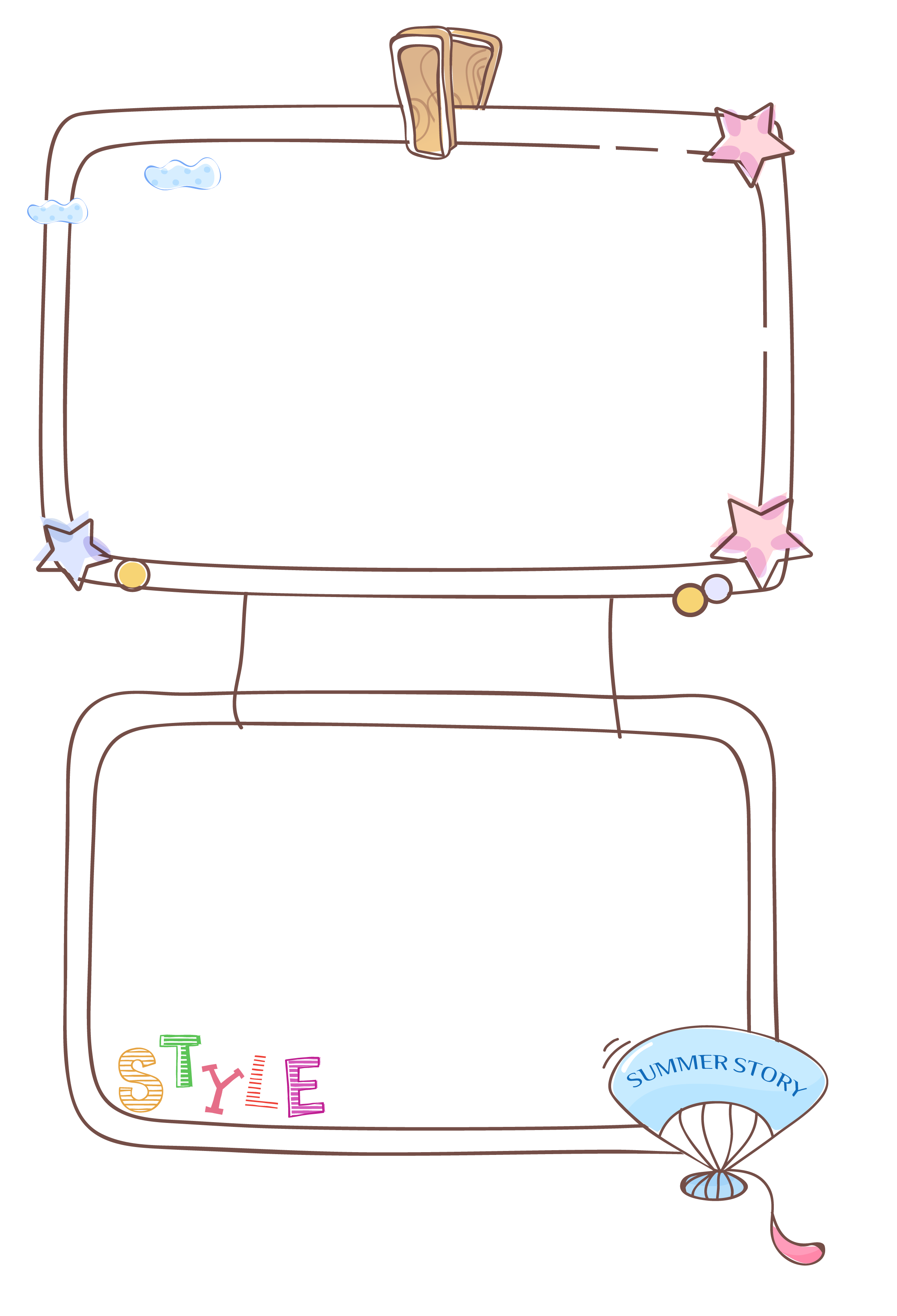 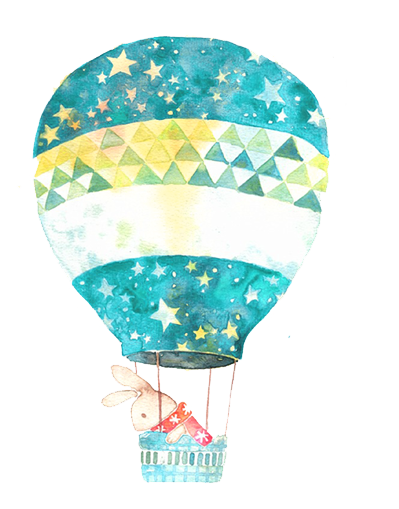 LUYỆN TẬP
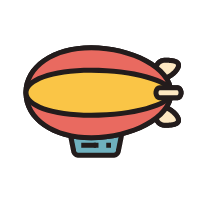 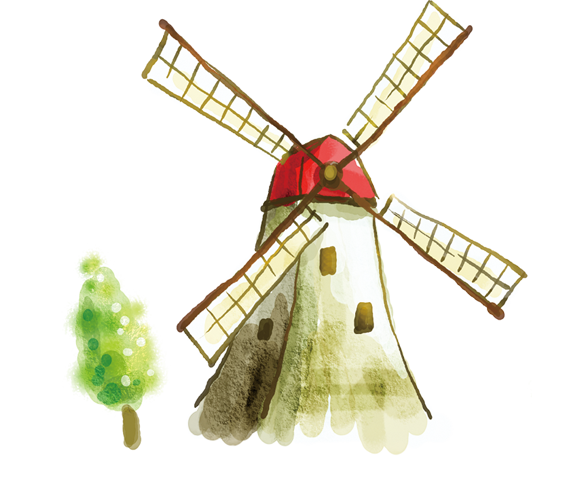 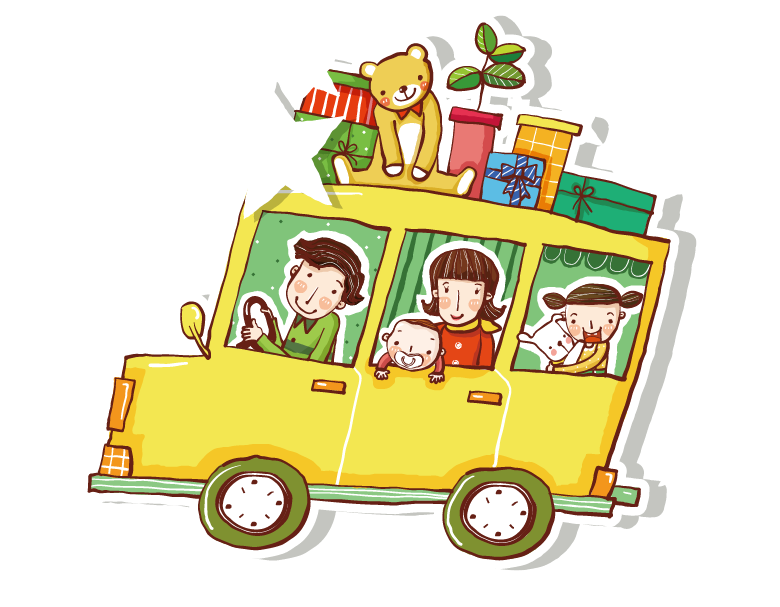 CỦNG CỐ KIẾN THỨC
Lật đổ chế độ PK TBCN phát triển
Lật đổ chế độ Phong kiến  TBCN phát triển
Lật đổ ách thống trị của Anh  TB phát triển
Tư sản, chủ nô
Tư sản, quý tộc mới
Tư sản
Quần chúng nhân dân
Quần chúng nhân dân
Quần chúng nhân dân
Nội chiến
Chiến tranh giành độc lập
Nội chiến, chống ngoại xâm
Giành độc lập  chế độ CH liên bang
Xác lập chế độ quân chủ lập hiến
Xác lập chế độ cộng hòa
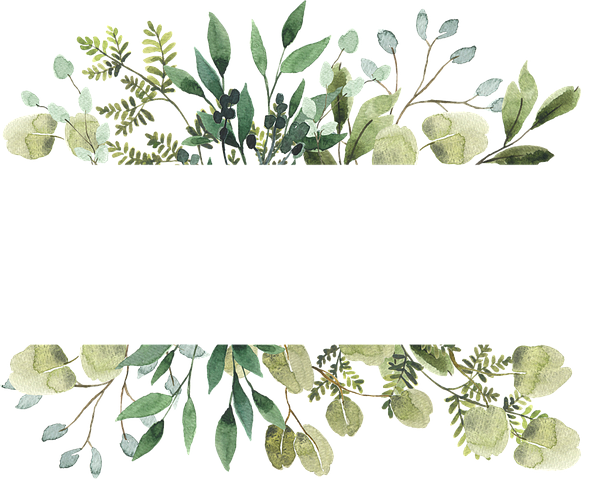 VẬN DỤNG
VẬN DỤNG
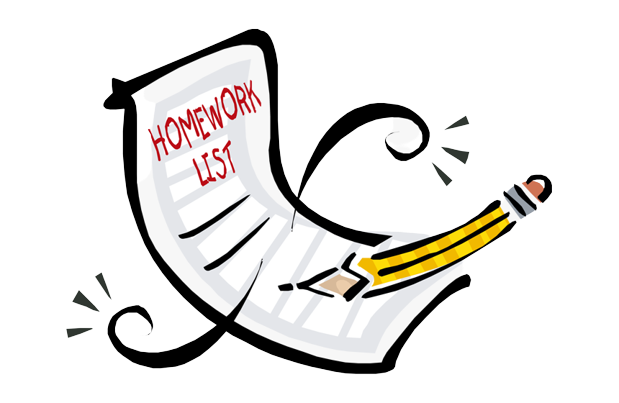 Tìm hiểu thông tin từ sách, báo và internet, em hãy viết một đoạn văn ngắn (khoảng 5 – 7 dòng) giới thiệu về một nhân vật lịch sử trong cách mạng tư sản Pháp mà em ấn tượng nhất.